Date: 05.01.21
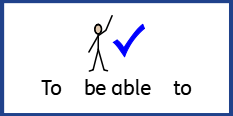 LO To be able to recall my 5x table.
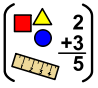 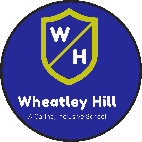 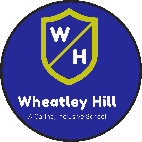 Subject: Maths
Count in 5s
5 , 10 , 15 , 20 , 25 , 30 , 35 , 40 , 45, 50, 55, 60
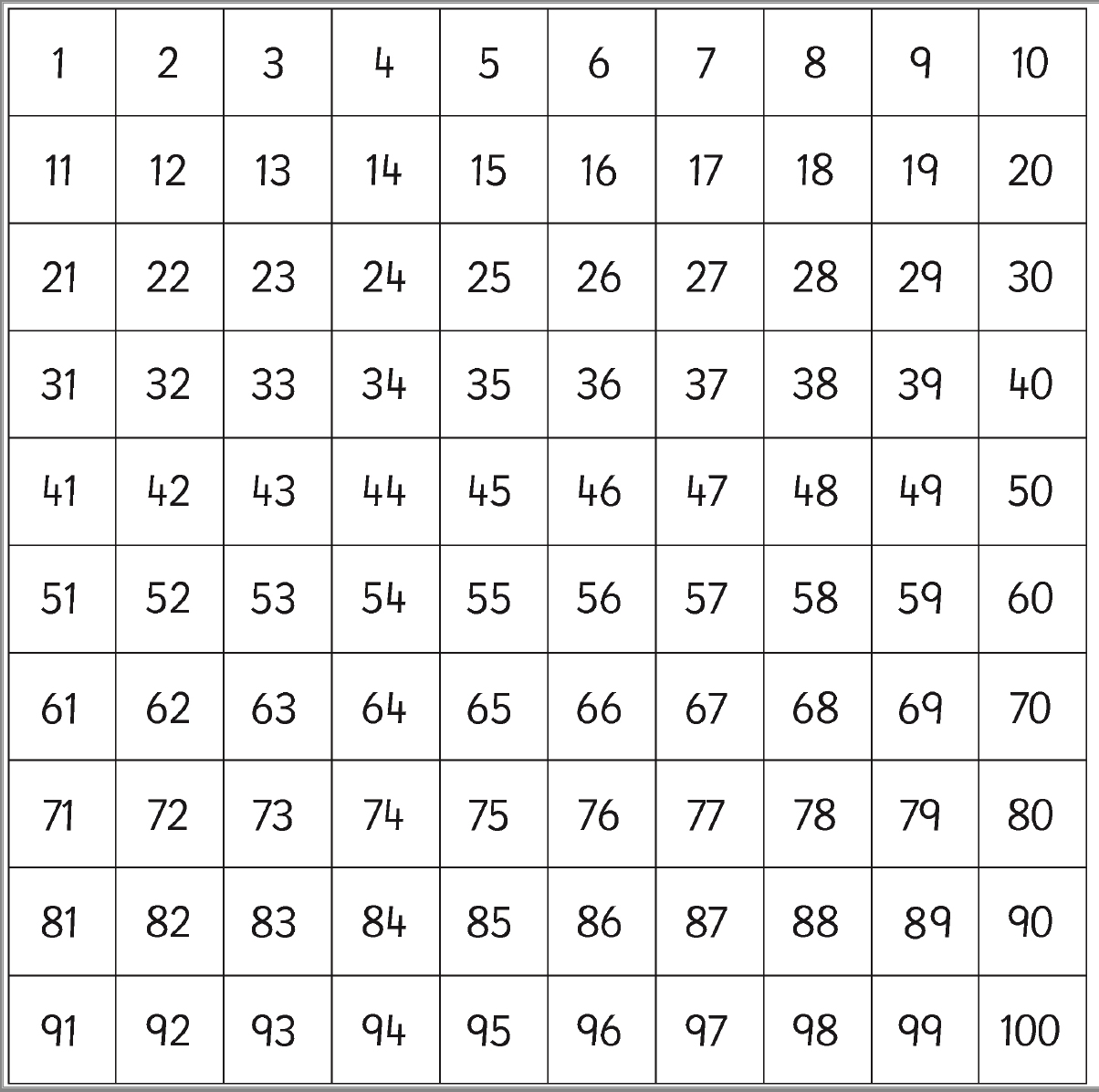 Multiples of 5 always end in a 5 or a 0.
Highlight/colour the multiples of 5s
Count in 5s
5 , 10 , 15 , 20 , 25 , 30 , 35 , 40 , 45, 50
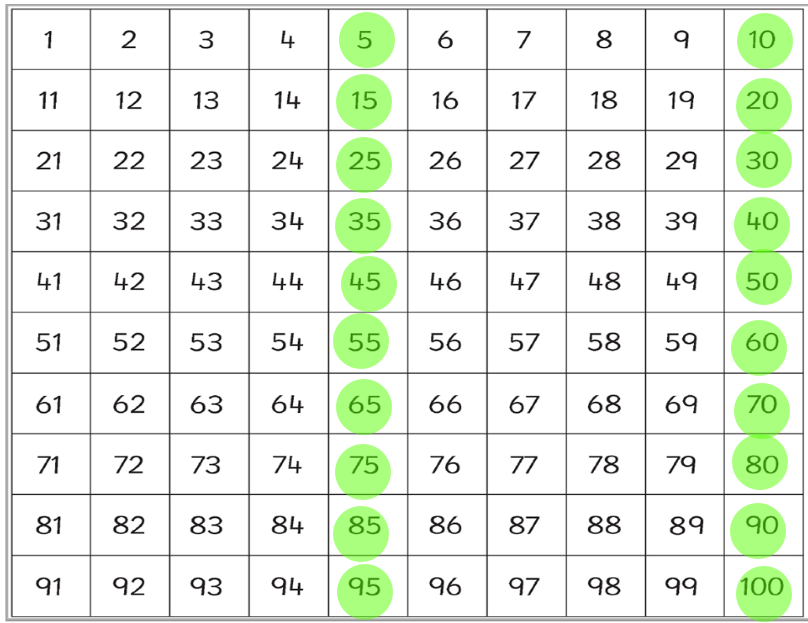 Answers – use my hundred square to check your answers.
Fill in the missing numbers …
5   ____   15 ____  25  ____  35  ____  45  ____

0   ____   ____ 15   20   ____   ____   35   40   45

10   ____   20   ____   ____   35   ____   ____  50   ____ 60

20   ____   ____   35   ____  45 ____  55 ____   65   70

40   ____   ____   55   ____   ____ 70   ____   80 ____   90
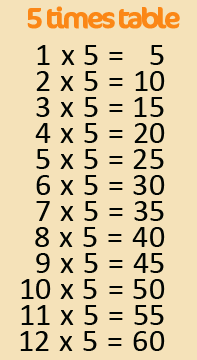 5x Table
Chant your 5 times table to yourself – try different voices like we do in class!
5x Table
Fill in the missing answers to your 5x tables – count in 5’s to help you.
Count in 5’s … 1 time!
Count in 5’s … 3 times!
Count in 5’s…
Count in 5’s…
3 x 5 = 


4 x 5 =
1 x 5 = 


2 x 5 =
Count in 5’s … 4 times!
Count in 5’s … 2 times!
Count in 5’s…
Count in 5’s…
5x Table
Fill in the missing answers to your 5x tables – count in 5’s to help you.
9 x 5 = 
10 x 5 = 
11 x 5 =
12 x 5 =
5 x 5 = 
6 x 5 =
7 x 5 =
8 x 5 =
5x Table Jumbled Up..
Now have a tried with the sums jumbled up!
4 x 5 = 
12 x 5 = 
7 x 5 =
3 x 5 =
11 x 5 =
2 x 5 =
2 x 5 = 
10 x 5 =
6 x 5 =
9 x 5 =
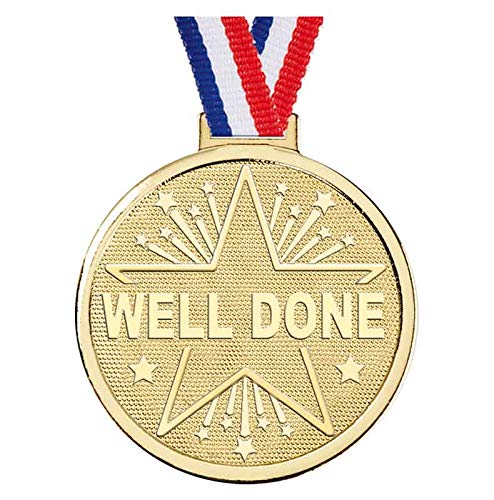 Challenge!
Have a go at these problems…
Challenge!
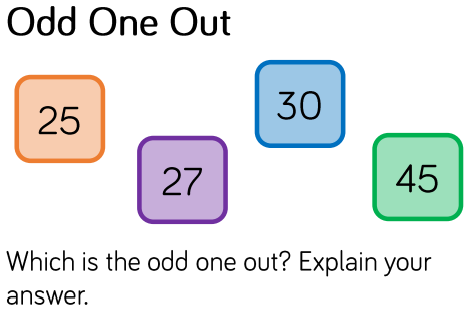 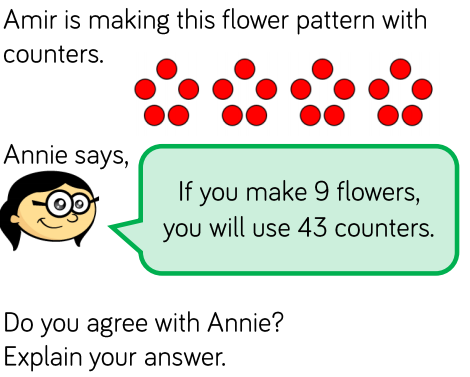 The odd one out is  ______  because
Annie is ___________________ because
Tricky Challenge!
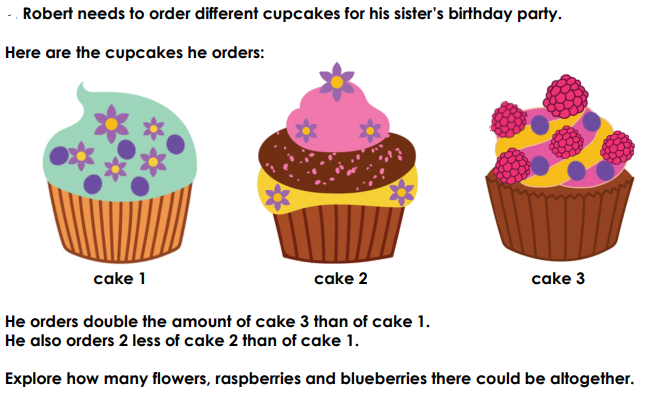 Count the flowers, raspberries and blueberries in 5’s when you’ve worked out how many cakes there are!
Date: 06.01.21
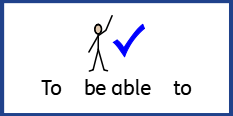 LO To be able to recall number bonds to 100.
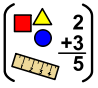 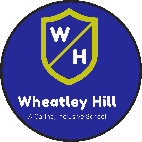 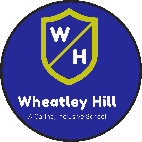 Subject: Maths
Number Bonds to 100
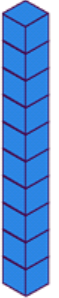 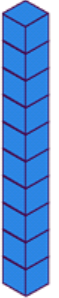 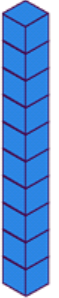 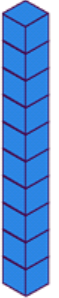 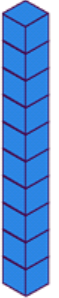 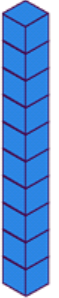 -
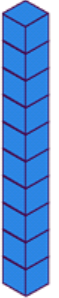 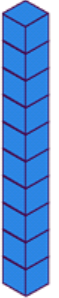 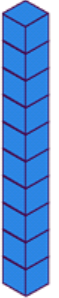 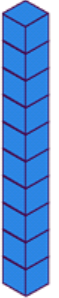 -
10    20    30     40    50    60    70     80    90    100
Count in 10’s to 100 – this will help with your number bonds.
Number Bond Rainbow
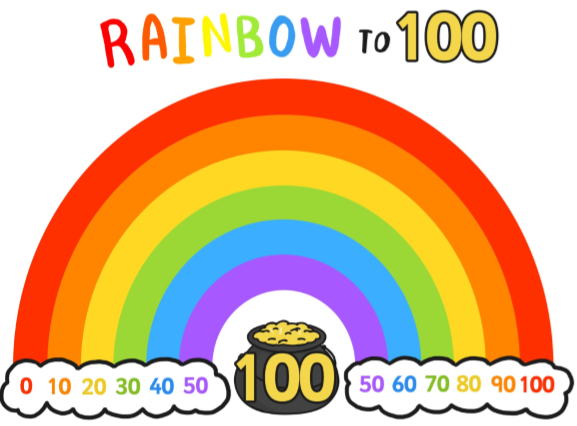 Use the rainbow to help you …
Which number goes with 60 to make 100?       ______
Which number goes with 10 to make 100?       ______
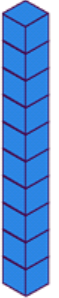 Missing Number Bonds…
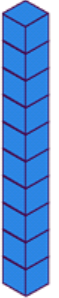 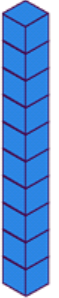 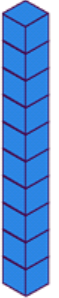 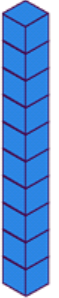 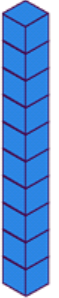 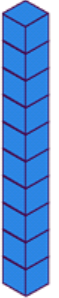 Use the 10’s sticks to add to the 
60 to make 100…
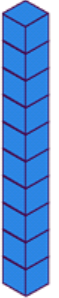 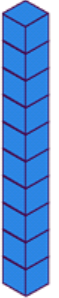 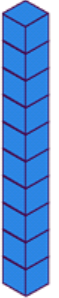 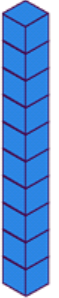 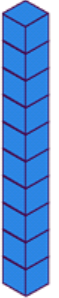 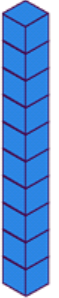 = 100
?
60
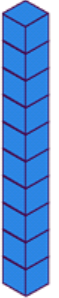 Missing Number Bonds…
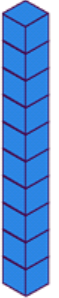 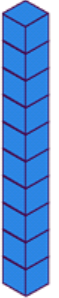 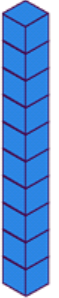 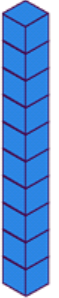 Use the 10’s sticks to add to the 
60 to make 100…
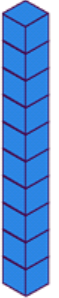 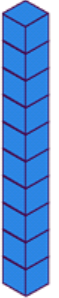 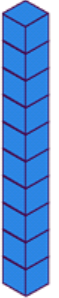 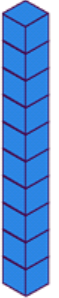 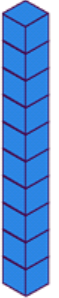 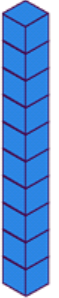 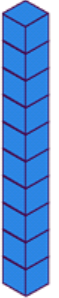 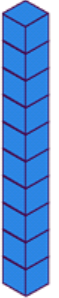 = 100
?
80
Number Bond Matching
Drag the numbers or draw a line to match the two numbers that make 100.
10
50
50
40
30
90
60
70
Number Bond Matching
Drag the numbers or draw a line to match the two numbers that make 100.
70
80
40
60
90
30
20
10
Number Bonds to 100
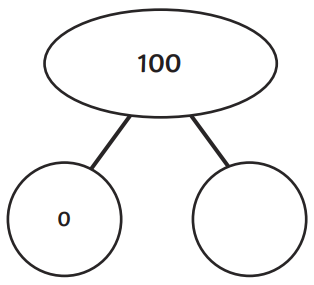 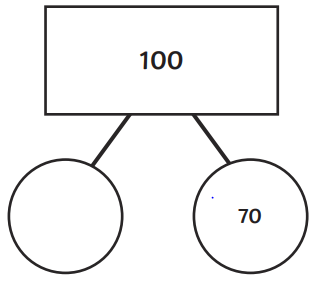 Fill in the missing number bond to make 100.
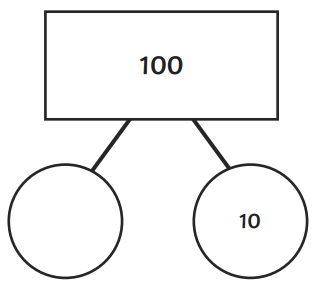 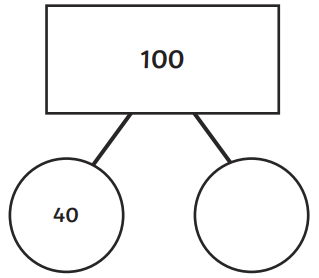 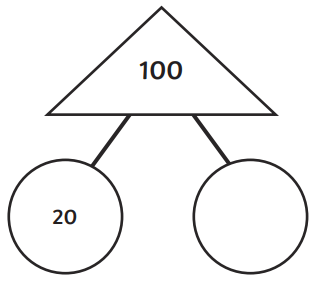 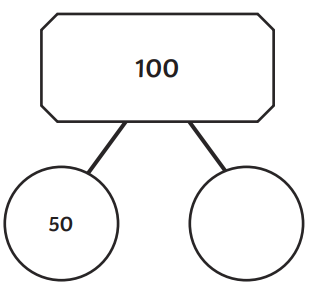 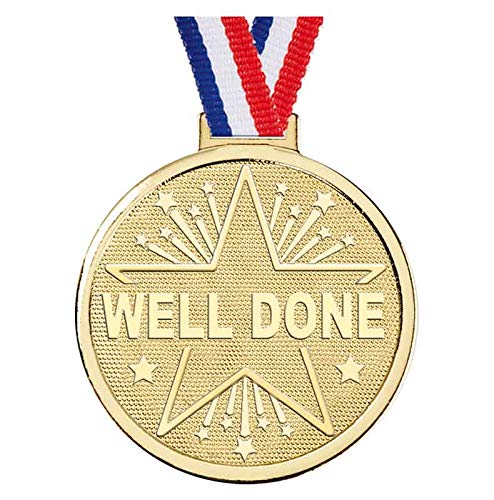 Challenge!
Have a go at these problems…
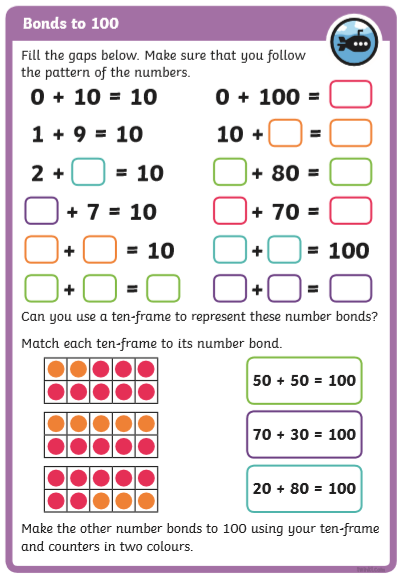 Challenge!
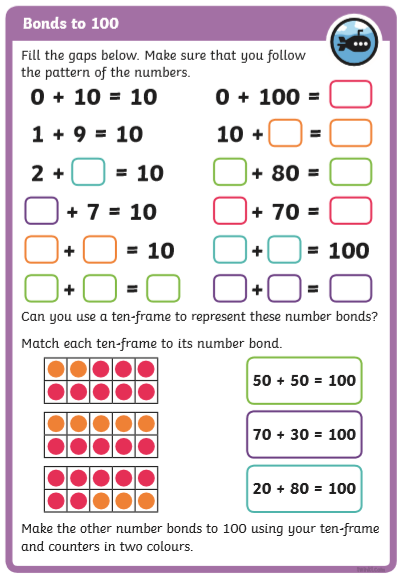 Tricky Challenge!
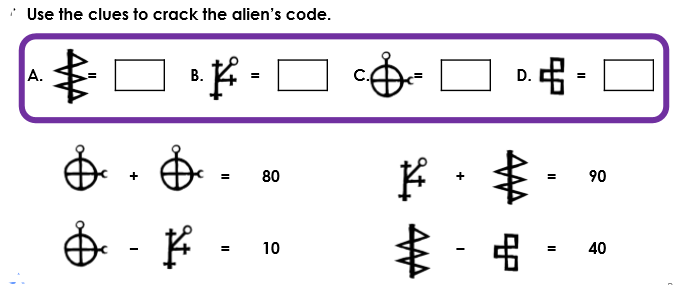 Date: 07.01.21
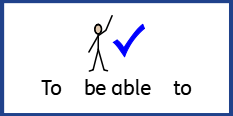 LO To be able to add a 2 digit number to a 2 digit number.
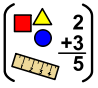 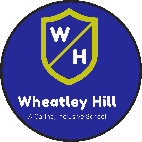 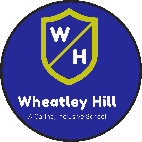 Subject: Maths
Count up the counters, start with your tens
and then move to your ones…
Tens and Ones …
T     O                 T    O                    T    O
12 + 14 =
2 6
1
10
10
1
1
1
1
Count… 10, 20, 21, 22, 23, 24, 25, 26
1
Tens and Ones …
T     O                T     O                 T    O
45 + 23 =
1
10
10
1
1
10
10
1
1
Count up your tens and ones and 
write your answer here!
10
1
10
1
1
Tens and Ones …
T     O                T     O               T    O
62 + 17 =
This time draw the
tens and ones yourself…
Count up your tens and ones and 
write your answer here!
Don’t forget, you can draw your tens and ones to help you!
Try yourself…
4.  51 + 46 =
1.  24 + 43 =
2.  31 + 37 =
5.  30 + 59 =
3.  43 + 34 =
6.  66 + 33 =
Mentally …
T     O                T     O                 T    O
45 + 24 = 69
6 tens
9 ones
Try these mentally …
1.  53 + 41 =
2.  44 + 52 =
3.  32 + 37 =
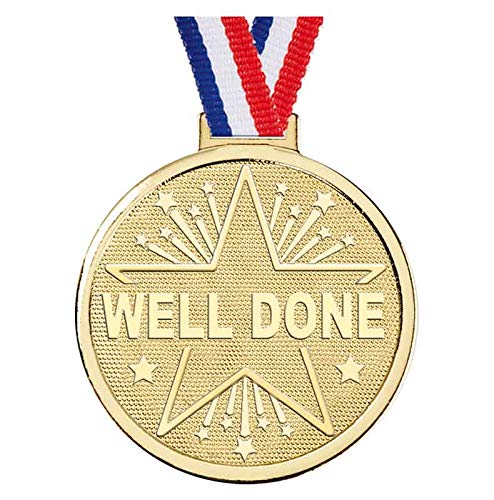 Challenge!
Have a go at these problems…
Challenge!
Write these as numbers rather than words…
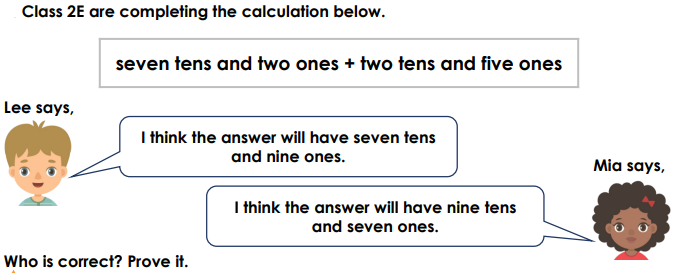 Challenge!
Write the children’s name inside the blue number box.
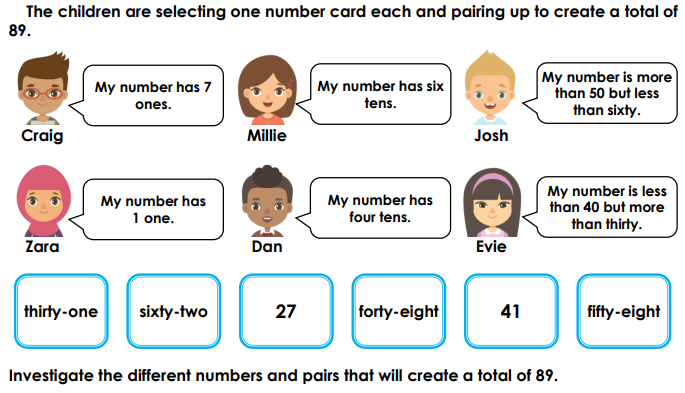 Tricky Challenge!
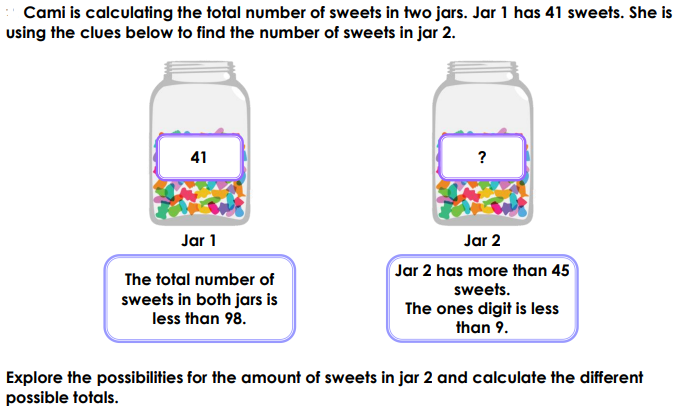 Date: 08.01.21
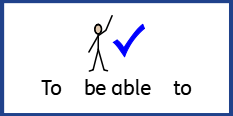 LO To be able to count with money.
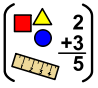 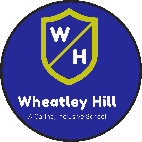 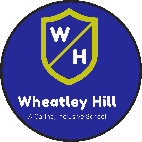 Subject: Maths
Coins
Match the coins to their amounts…
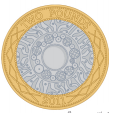 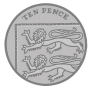 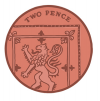 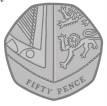 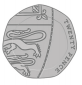 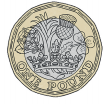 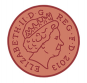 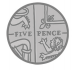 1p     20p   £1      5p    50p    £2    10p    2p
Notes
Match the notes to their amounts…
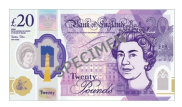 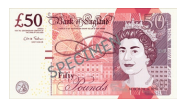 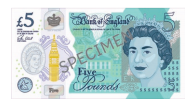 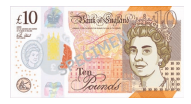 £5        £10        £50        £20
Counting Money
When it is 1p coins or £1 coins, you only need to count in ones.
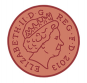 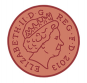 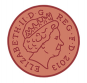 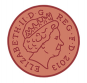 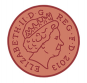 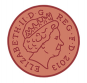 = 6p
1p    1p     1p     1p     1p     1p
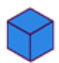 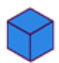 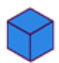 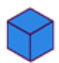 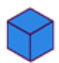 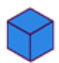 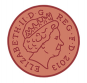 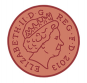 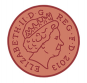 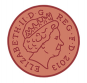 =
1p    1p      1p      1p
Remember you need to write ‘p’ or ‘£’.
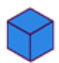 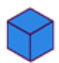 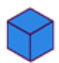 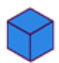 Counting Money
When it is 1p coins or £1 coins, you only need to count in ones.
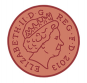 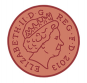 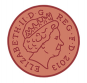 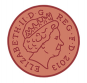 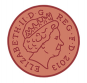 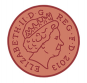 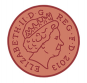 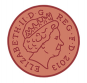 =
1p    1p     1p     1p     1p     1p      1p     1p
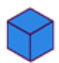 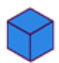 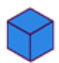 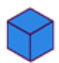 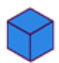 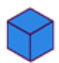 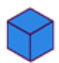 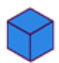 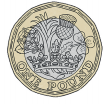 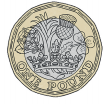 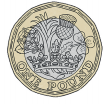 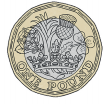 =
Remember you need to write ‘p’ or ‘£’.
£1       £1       £1        £1
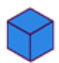 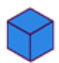 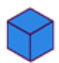 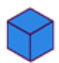 Counting Money
Count in 5’s this time!
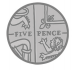 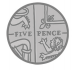 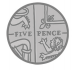 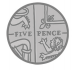 =
5p         5p          5p          5p
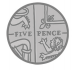 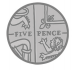 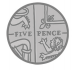 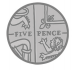 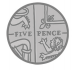 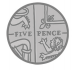 =
5p         5p          5p          5p            5p           5p
Remember you need to write ‘p’ or ‘£’.
Counting Money
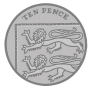 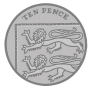 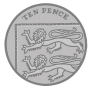 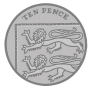 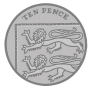 =
10p           10p              10p            10p            10p
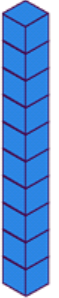 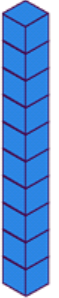 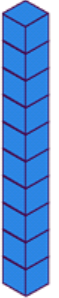 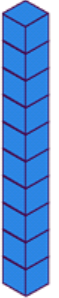 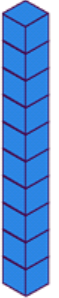 Remember you need to write ‘p’ or ‘£’.
Counting Money
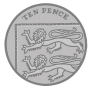 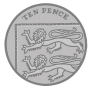 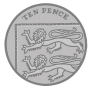 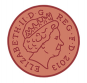 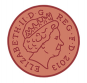 =
10p           10p              1p              1p             10p
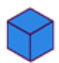 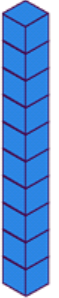 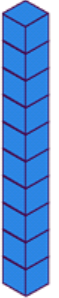 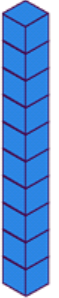 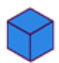 Remember you need to write ‘p’ or ‘£’.
Counting Money
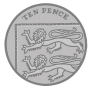 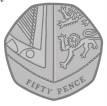 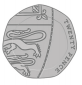 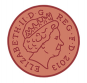 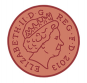 =
10p               50p                 1p          1p             20p
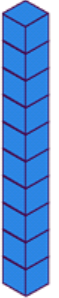 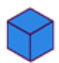 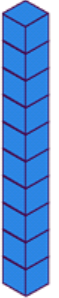 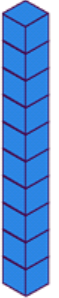 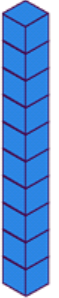 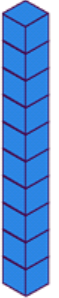 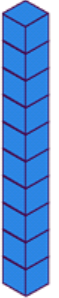 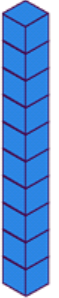 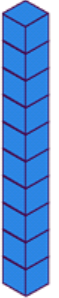 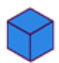 Remember you need to write ‘p’ or ‘£’.
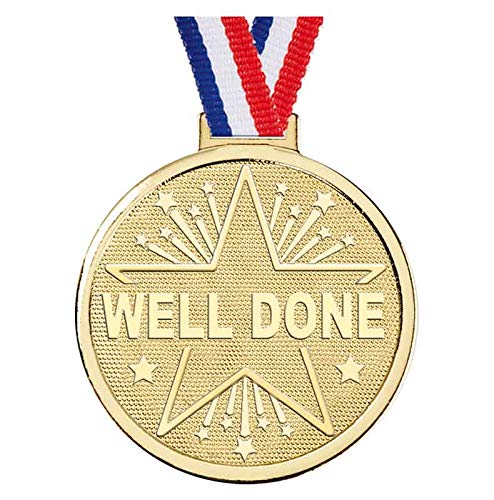 Challenge!
Have a go at these problems…
Counting Money
Write the amounts under the coins to help you!
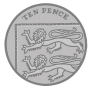 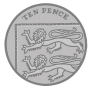 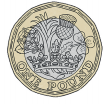 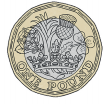 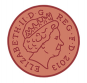 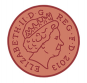 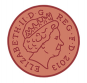 =
£2.23
Drag the box to see the answer!
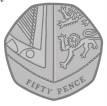 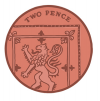 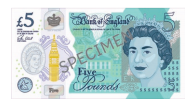 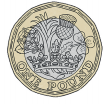 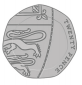 =
£6.72
Drag the box to see the answer!
Challenge
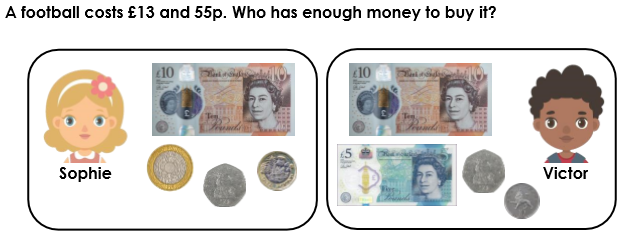 Tricky Challenge
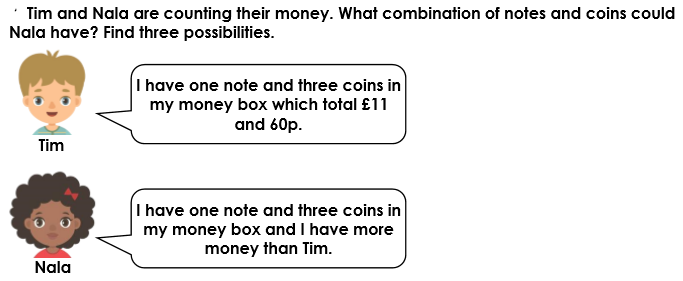